Chapter 17
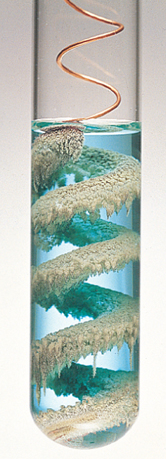 Oxidation-Reduction
Cu(s)  + 2AgNO3(aq)  2Ag(s) + Cu(NO3)2(aq)
copper
wire
colorless
solution
silver
crystals
pale blue
solution
Introduction to General, Organic, and Biochemistry 10e
John Wiley & Sons, Inc
Morris Hein, Scott Pattison and Susan Arena
[Speaker Notes: Figure 17.3  A coil of copper placed in a silver nitrate solution forms silver crystals on the wire the pale blue of the solution indicates the presence of copper ions.]
Oxidation Number
The oxidation number (oxidation state) is an integer assigned to each element in a particle that allows us to keep track of electrons associated with each atom.
An oxidation number of 0 means the atom has the same number of electrons assigned to it as there are in the free neutral atom.  (Elements are 0.)
A positive oxidation number means the atom has fewer electrons assigned to it than in the neutral atom.
A negative oxidation number means the atoms has more electrons assigned to it than in the neutral atom.
Copyright 2012 John Wiley & Sons, Inc
Molecular Substances
Elements and molecules whose electrons are equally shared have zero oxidation numbers:

Polar bonds are made of unequally shared electron pairs. The electrons are assigned to the more electronegative element.
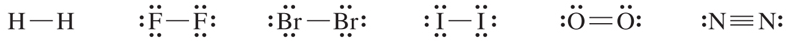 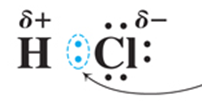 +1
-1
Assigned to Cl.
Copyright 2012 John Wiley & Sons, Inc
Rules for Assigning Oxidation Numbers
Elements in the free state are 0.
H is +1 except in metal hydrides where it is -1.
O is –2 except in peroxide where it is –1 and in OF2 where it is +2.
In covalent compounds the negative oxidation number is assigned to the most electronegative atom.
The sum of the oxidation numbers in a compound is zero.
The sum of the oxidation numbers in a polyatomic ion is the charge of the ion.
Copyright 2012 John Wiley & Sons, Inc
Finding the Oxidation Number
Write the oxidation number of each known atom below the atom in the formula.
Multiply each oxidation number by the number of atoms of that element in the compound.
Write an expression indicating the sum of all the oxidation numbers in the formula. 	
Sum = 0 for a compound
Sum = charge for a polyatomic ion.
Copyright 2012 John Wiley & Sons, Inc
Nitrogen Oxides
Oxygen is -2 since it is the more electronegative element.
N2O
    -2
2N +(-2)=O
N = +1
N2O3
    -2
2N +3(-2)=O
N = +3
NO2
   -2
N +2(-2)=O
N = +4
Copyright 2012 John Wiley & Sons, Inc
Oxidation Number of Ions
Cr2O72-
2Cr + 7(-2) = -2
Cr = +6

CO32-
C + 3(-2) = -2
C = +4
HSO4-
S + 1(+1) + 4(-2) = -1
S = +6
Copyright 2012 John Wiley & Sons, Inc
Your Turn!
What is the oxidation number of manganese in MnO2?
0
+2
+4
-2
-4
Copyright 2012 John Wiley & Sons, Inc
Your Turn!
What is the oxidation number of sulfur in H2SO3?
+2
+4
+6
-4
-6
Copyright 2012 John Wiley & Sons, Inc
Your Turn!
What is the oxidation number of carbon in C2O42-?
0
+1
+2
+3
+4
Copyright 2012 John Wiley & Sons, Inc
Oxidation-Reduction (Redox)
Redox reactions are chemical processes in which the oxidation numbers of an element are changed.
Oxidation occurs whenever the oxidation number increases from loss of electrons.
Reduction occurs whenever the oxidation number decreases from gain of electrons.
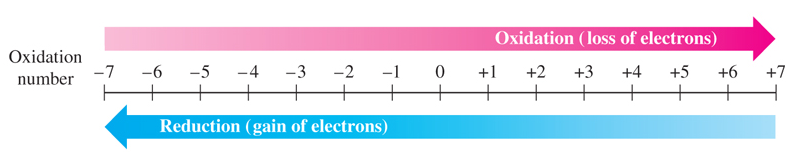 Copyright 2012 John Wiley & Sons, Inc
[Speaker Notes: Figure 17.1 Oxidation and reduction. Oxidation results in an increase in the oxidation number, and reduction results in a decrease in the oxidation number.]
Redox
Easy ways to remember which is which:
OIL RIG:  Oxidation Is Loss, Reduction Is Gain
LEO the lion goes GER:  Lose Electrons – Oxidation,
					Gain Electrons – Reduction
Oxidizing Agent – the substance that causes an increase in the oxidation state of another substance by gaining electrons.  It is reduced in the process.
Reducing Agent - the substance that causes an decrease in the oxidation state of another substance by losing electrons.  It is oxidized in the process..
Copyright 2012 John Wiley & Sons, Inc
Zinc and Hydrochloric Acid
In the reaction between Zn and HCl, we see vigorous bubbles of H2. 

Zn(s) + 2HCl(aq) ZnCl2(aq) + H2(g)
	net ionic equation:
Zn(s) + 2H+(aq) Zn2+(aq) + H2(g)
	Oxidation: Zn0  Zn2+ +2e-
	Reduction:  2H+ +2e- H20
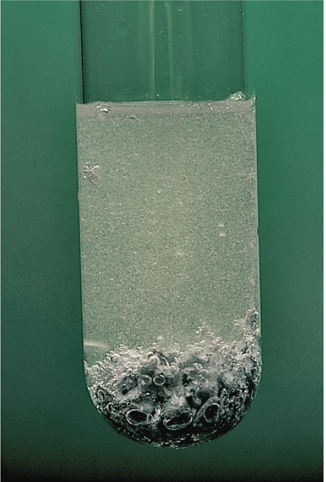 Copyright 2012 John Wiley & Sons, Inc
Your Turn!
Which reactant was the reducing agent in the reaction between zinc and hydrochloric acid?
Zn(s) + 2HCl(aq) ZnCl2(aq) + H2(g)

Zn
HCl
ZnCl2
H2
Copyright 2012 John Wiley & Sons, Inc
Your Turn!
Which reactant is reduced in the following equation?
  2 Ca(s) + O2(g) 2 CaO(s)  
Ca
O2
CaO
Copyright 2012 John Wiley & Sons, Inc
Balancing Redox Equations
Half-Reaction Method:
unbalanced equation:  Al + Cl2  AlCl3 

Oxidation half-reaction:

Reduction half-reaction:
2Al(s)  2Al3+(aq) + 6e-
Al(s)  Al3+(aq) + 3e-
3Cl2 + 6e-   6Cl-
Cl2 + 2e-   2Cl-
2Al +3 Cl2  2(Al3+ + 3Cl- )2AlCl3
Make sure number of electrons lost = number of electrons gained.
The balanced equation is the sum of the two half reactions.
Copyright 2012 John Wiley & Sons, Inc
Balancing Redox Equations
Change-in-oxidation-number strategy
Assign oxidation numbers to every element. 
Write 2 half-reactions using only the 2 elements that changed.  One half-reaction must produce electrons and the other must use electrons.
Multiply the half-reactions by the smallest whole number to make sure numbers of electrons lost are equal to numbers of electrons gained.
Copyright 2012 John Wiley & Sons, Inc
Balancing Redox Equations
Change-in-oxidation-number strategy (continued)
Transfer the coefficient in front of each substance in the balanced half-reaction to the substance in the original equation.
Balance the remaining elements that are not oxidized or reduced.
Check to make sure both sides of the equation have the same number of atoms of each element.
Copyright 2012 John Wiley & Sons, Inc
Example 1
Sn(s) + HNO3(aq)  SnO2(s) + NO2(g) + H2O(l)
Step 1:  Assign oxidation numbers



Step 2:  Write the two half reactions
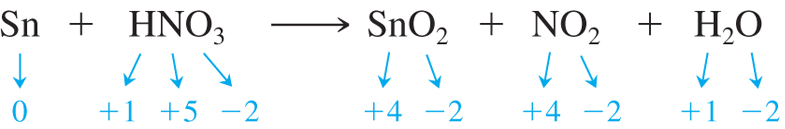 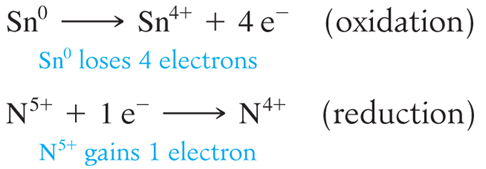 Copyright 2012 John Wiley & Sons, Inc
Example 1 (continued)
Sn(s) + HNO3(aq)  SnO2(s) + NO2(g) + H2O(l)
Step 3:  Ensure number e- lost = number e- gained
			Sn0  Sn4+ + 4 e- 		(oxidation)
			4N5+ + 4e-  4N4+		 (reduction)

Step 4:  Transfer coefficients back into equation
Sn(s) + 4HNO3(aq)  SnO2(s) + 4NO2(g) + H2O(l)
Step 5:  Finish balancing the equation
Sn(s) + 4HNO3(aq)  SnO2(s) + 4NO2(g) + 2H2O(l)
Copyright 2012 John Wiley & Sons, Inc
Example 2
Pb(s) + PbO2(aq)+ H2SO4(aq)  PbSO4(s)+ H2O(l)
Step 1:  Assign oxidation numbers
	PbO2(aq)+ H2SO4(aq)  PbSO4(s)+ H2O(l)
	+4 -2	+1 +6 -2 	+2 +6 -2 	+1  -2 


Step 2:  Write the two half reactions
			Pb4+ + 2 e-  Pb2+ 		 (reduction)
			 Pb  Pb2+ + 2 e-		 (oxidation)
Copyright 2012 John Wiley & Sons, Inc
Example 2 (continued)
Pb(s) + PbO2(aq)+ H2SO4(aq)  PbSO4(s)+ H2O(l)
Step 3:  Ensure number e- lost = number e- gained
			Pb4+ + 2 e-  Pb2+		 (reduction)
			 Pb  Pb2+ + 2 e-		 (oxidation)
Step 4:  Transfer coefficients back into equation
There is a Pb2+ in both half-reactions, so we need a 2.
	Pb(s) + PbO2(aq)+ H2SO4(aq)  2PbSO4(s)+ H2O(l)
Step 5:  Finish balancing the equation
	Pb(s) + PbO2(aq)+ 2H2SO4(aq)  2PbSO4(s)+ 2H2O(l)
Copyright 2012 John Wiley & Sons, Inc
Your Turn!
What is the oxidation half reaction for the unbalanced reaction
Ca(s) + O2(g) CaO(s)
 Ca2+ + 2e-  Ca
Ca2+  Ca + 2e- 
Ca + 2e-  Ca2+ 
 Ca  Ca2+ + 2e-
Copyright 2012 John Wiley & Sons, Inc
Your Turn!
What is the reduction half reaction for the unbalanced reaction
Ca(s) + O2(g) CaO(s)
 2O2- + 4e-  O2
2O2-  O2 + 4e- 
O2 + 4e-  2O2- 
O2  2O2- + 4e-
Copyright 2012 John Wiley & Sons, Inc
Your Turn!
How many electrons are transferred in the reaction
  2 Ca(s) + O2(g) 2 CaO(s)
1
2
3
4
5
Copyright 2012 John Wiley & Sons, Inc
Relative Reactivity of Metals
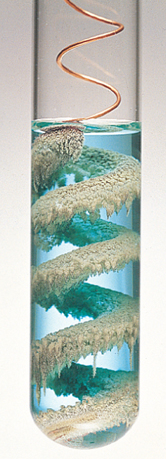 If you put a piece of copper wire in 1M AgNO3 a reaction takes place.
Cu(s)  + 2AgNO3(aq)  2Ag(s) + Cu(NO3)2(aq)
If you put a piece of silver wire in 1M Cu(NO3)2 no reaction occurs.
2Ag(s) + Cu(NO3)2(aq)  no reaction
Therefore, copper is a more active metal than silver.
Copyright 2012 John Wiley & Sons, Inc
[Speaker Notes: Figure 17.3  A coil of copper placed in a silver nitrate solution forms silver crystals on the wire the pale blue of the solution indicates the presence of copper ions.]
Activity Series of Metals
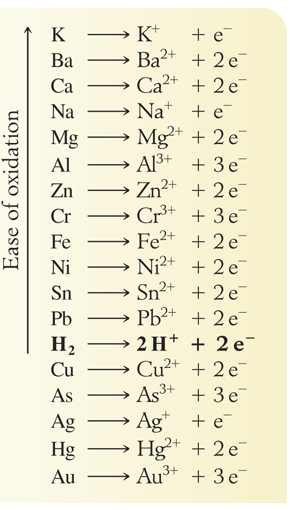 Activity series: A listing of metallic elements in descending order of reactivity.
Cu is above Ag, which means that Cu can replace Ag in a compound.
Copyright 2012 John Wiley & Sons, Inc
Using the Activity Series
The reactivity of the metals listed decreases from top to bottom.
A free metal can displace the ion of any metal below it in the activity series.
Free metals above H react with acids to liberate H2.
Free metals below H don’t react with acids.
Reaction conditions like temperature and pressure may affect the relative position of some of the metals.
Copyright 2012 John Wiley & Sons, Inc
Your Turn!
Rank these metals from least reactive to most reactive using the data below:
Cu(s) + HCl(aq)  no reaction
Zn(s) + 2HCl(aq)  ZnCl2(aq) + H2(g)
Mg(s) + ZnCl2(aq)  MgCl2(aq) + Zn(s)
Cu < Zn < Mg
Cu < Mg < Zn
Mg < Zn < Cu
Copyright 2012 John Wiley & Sons, Inc
Your Turn!
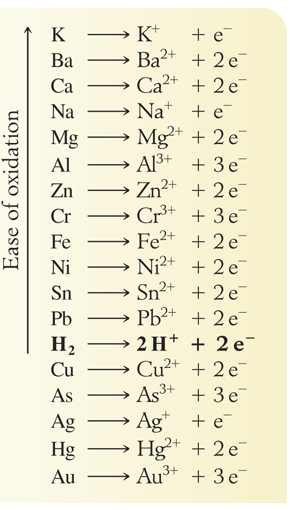 What are the likely products of a reaction of chromium with concentrated hydrochloric acid?
no reaction
CrCl and H
CrCl3 and H
CrCl and H2
CrCl3 and H2
Copyright 2012 John Wiley & Sons, Inc
Your Turn!
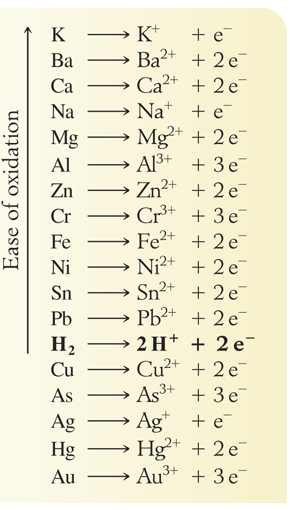 What are the likely products of a reaction of aluminum with 1M NiCl2?
no reaction
AlCl2 and Ni
AlCl3 and Ni
AlCl and Ni
AlNi and Cl2
Copyright 2012 John Wiley & Sons, Inc
Electrolytic Cells
Electrolysis is the process in which electrical energy is used to bring about chemical change.
An electrolytic cell uses electricity to produce a chemical change for nonspontaneous redox reaction.

Electrolysis is used to manufacture Na and NaOH, Cl2 and H2, as well as to purify and electroplate metals.
Copyright 2012 John Wiley & Sons, Inc
Electrolytic Cells - Cathode
Cathode – negative electrode
Hydronium ions migrate to the cathode and are reduced.
Reaction at the cathode:
H3O+ + 1e- → H0 + H2O
H0 + H0 → H2
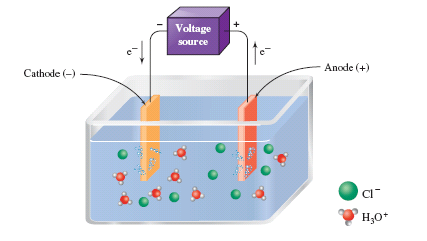 2HCl(aq)  H2(g) + Cl2(g)
Copyright 2012 John Wiley & Sons, Inc
[Speaker Notes: Figure 17.4 During the electrolysis of a HCl solution, positive hydronium ions are attracted to the cathode, where they gain electrons and form hydrogen gas.  Chloride ions migrate to the anode, where they lose electrons and form chlorine gas.  The equation for this process is 2HCl(aq)  H2(g) + Cl2(g).]
Electrolytic Cells - Anode
Anode – positive electrode
Chloride ions migrate to the anode and are oxidized.
Reaction at the anode:
Cl-→ Cl0  + e-
 Cl0 + Cl0→ Cl2
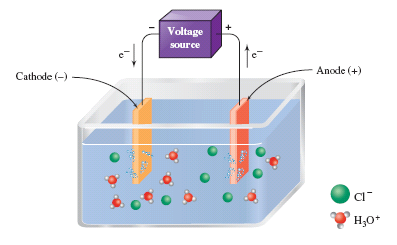 Figure 17.4 Place Holder Electrolysis of HCl
Net Reaction
2HCl(aq)  H2(g) + Cl2(g)
Copyright 2012 John Wiley & Sons, Inc
[Speaker Notes: Figure 17.4 During the electrolysis of a HCl solution, positive hydronium ions are attracted to the cathode, where they gain electrons and form hydrogen gas.  Chloride ions migrate to the anode, where they lose electrons and form chlorine gas.  The equation for this process is 2HCl(aq)  H2(g) + Cl2(g).]
Your Turn!
In the electrolysis of fused (molten) calcium chloride, the product at the cathode is
Ca2+     
Cl-
Cl2
Ca
Copyright 2012 John Wiley & Sons, Inc
Voltaic Cells
Voltaic cell produces electrical energy from a spontaneous chemical reaction. (Also known as a galvanic cell).
When a piece of zinc is put in a copper(II) sulfate solution, the zinc quickly becomes coated with metallic copper.  This occurs because zinc is above copper in the activity series.
If this reaction is carried out in a voltaic cell, an electric current is produced.
Copyright 2012 John Wiley & Sons, Inc
Voltaic Cells
anode – oxidation
Zn0(s) → Zn2+(aq) + 2e-
cathode – reduction
Cu2+(aq) + 2e- → Cu0(s)


Net Ionic Equation:
Zn0(s) + Cu2+(aq) → Zn2+(aq) + Cu0(s)
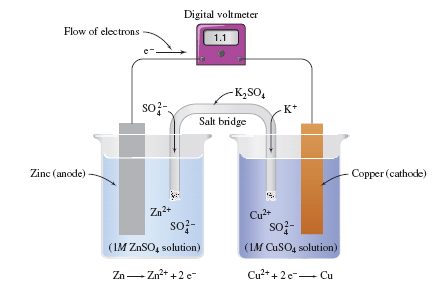 Copyright 2012 John Wiley & Sons, Inc
[Speaker Notes: Figure 17.5 Zinc-copper voltaic cell.  The cell has a potential of 1.1 volts when ZnSO4 and CuSO4 solutions are 1.0 M.  The salt bridge provides electrical contact between the two half-cells.]
Your Turn!
Towards which compartment will electrons flow in a voltaic cell?
Toward the cathode
Toward the anode
It depends on the reaction
Copyright 2012 John Wiley & Sons, Inc